ΜΑΝΑ

                 Μέλι στάζει το στόμα της.
                 Ανάσα η καρδιά της.
                 Νέκταρ θεϊκό το χάδι της.
                 Αγάπη η αγκαλιά της.
               
                   Όλα του κόσμου τα χρυσά 
                   και τ' ουρανού τ' αστέρια
                   δε δύνανται να συγκριθούν 
                   με τα ακριβά της χέρια
           
                   Πρώτη της σκέψη το πρωί
                   και ύστερη το βράδυ 
                   είν' του παιδιού της που φυλά
                   σα σπάνιο πετράδι .
             
                   Ο'τι κι αν δω ο,τι κι αν πω 
                   όπου κι αν ταξιδέψω
                   μόνο στης μάνας το φιλί 
                   τον πόνο θα γιατρέψω.

                   Χρόνια πολλά σ' όλης της γης
                   τις ζωοδότρες μάνες 
                   που είτε γέννησαν παιδιά 
                   ή γίναν ψυχομάνες.
             
                   Όλες τους έδωσαν ζωή
                   κι ανέστησαν ανθρώπους 
                   και δε λογάριαζαν στιγμή
                   Θυσίες, χρόνο, κόπους.
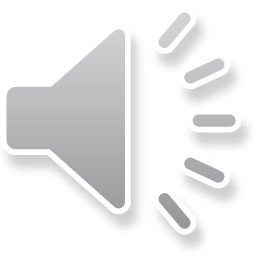 Αφιερωμένο σε όλες τις  μανούλες   
του Ειδικού Σχολείου Λευκωσίας………
τις δικές μας  ξεχωριστές ηρωίδες !
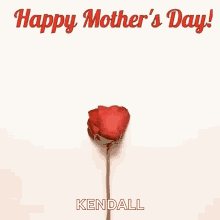 ΧΡΟΝΙΑ ΠΟΛΛΑ
Μόνικα Σάββα